OŠ - SE MILANA ŠORGA OPRTALJ – PORTOLE
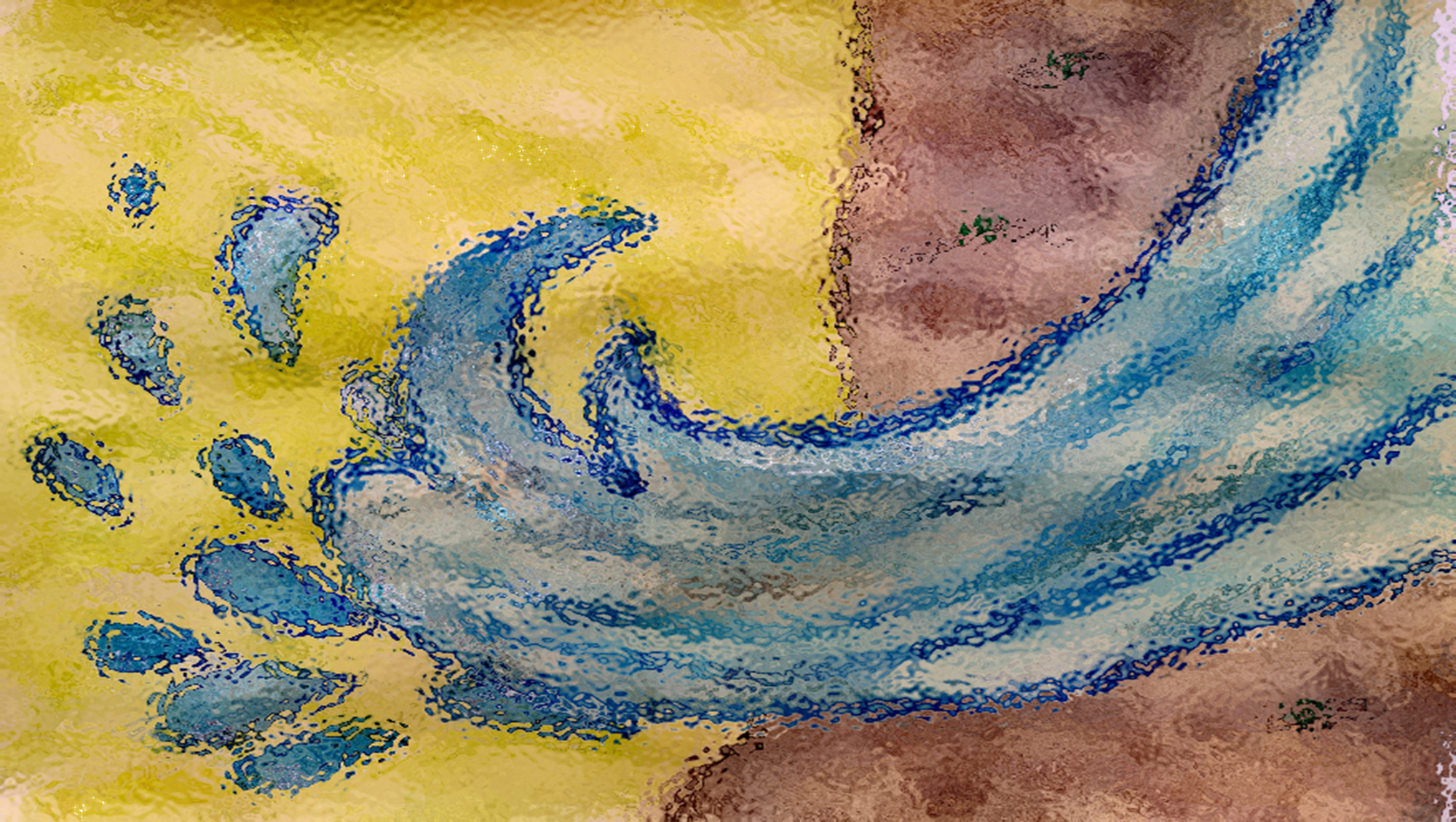 Istarske toplice – oaza zdravlja
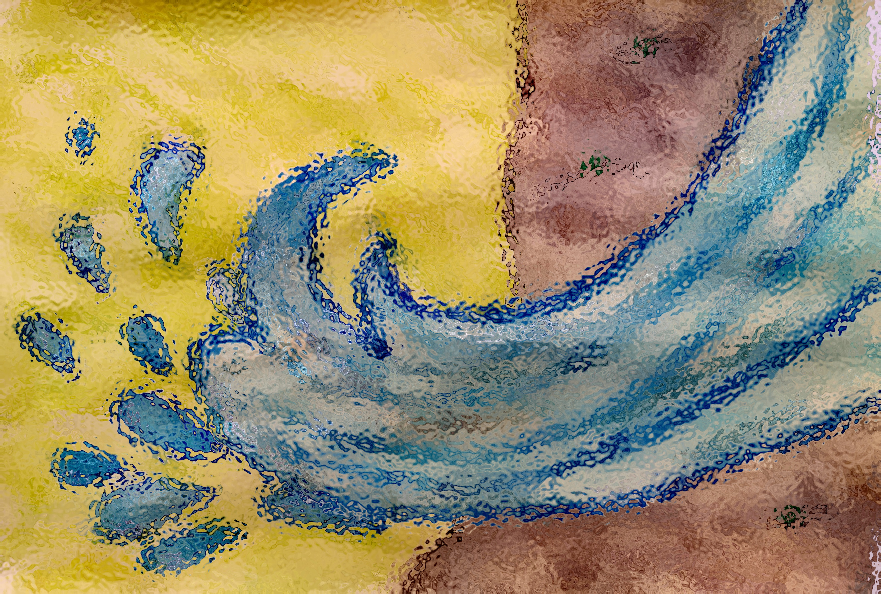 Upoznati i istražiti prirodne, geografske i gospodarske značajke vezane za područje Istarskih Toplica i termalnu vodu.
CILJ PROJEKTA:
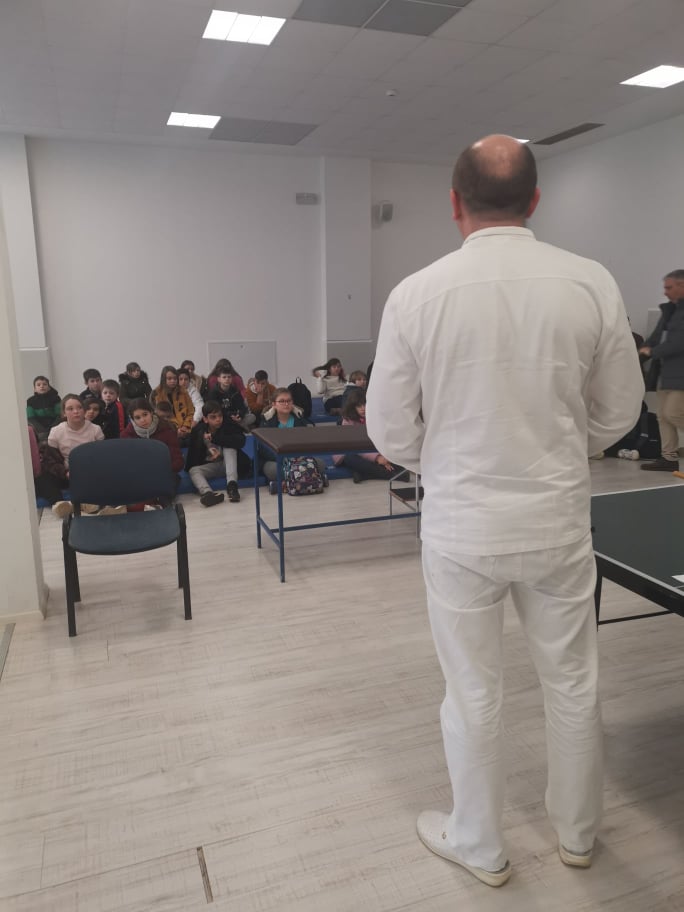 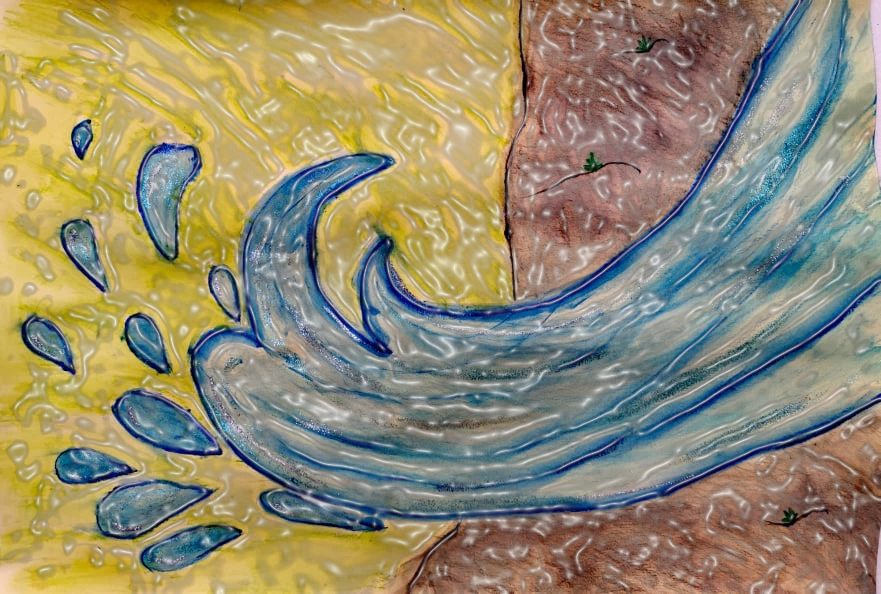 Posjet Istarskim toplicama
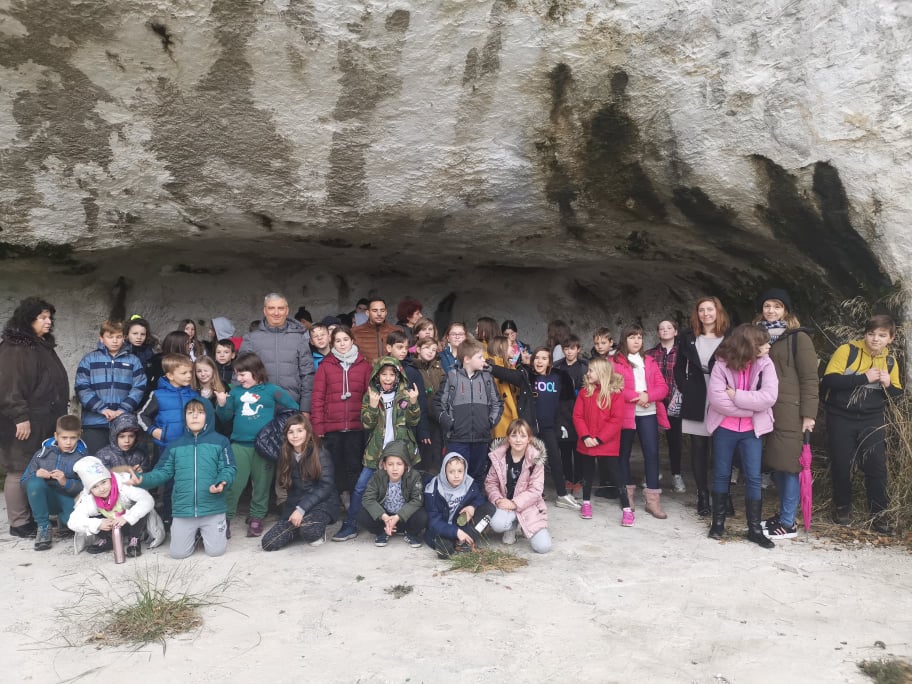 Učenici naše škole posjetili su lječilište u Istarskim Toplicama. Ljubazno osoblje upoznalo nas je sa svim sadržajima koje lječilište nudi. Održali su nam kratko predavanje o prirodnoj ljekovitosti vode koja izdvaja Istarske Toplice od ostalih europskih termalnih izvora i svrstava ih među prva tri mjesta u Europi po kvaliteti i ljekovitosti vode.
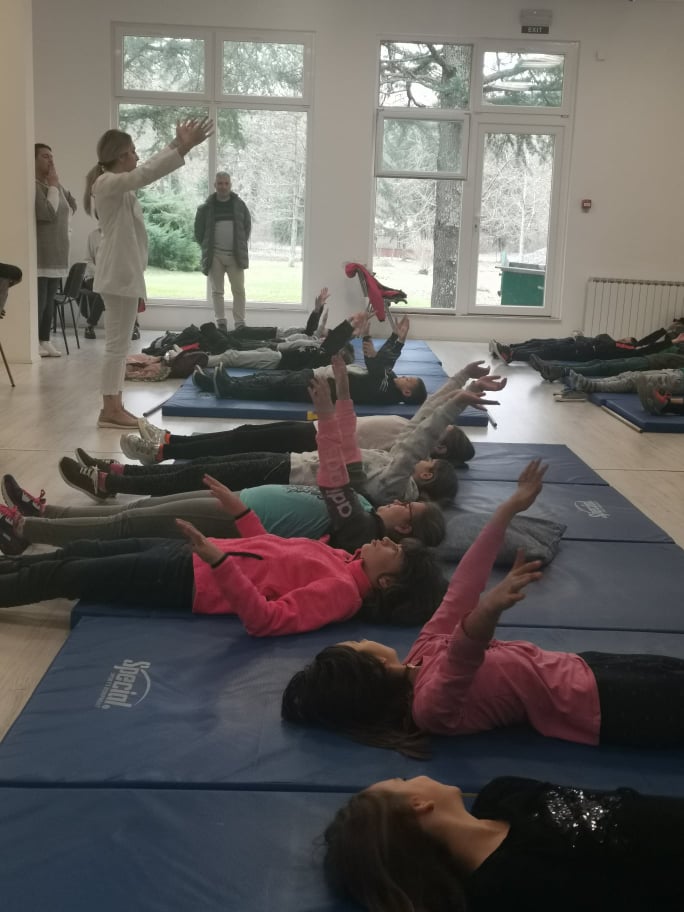 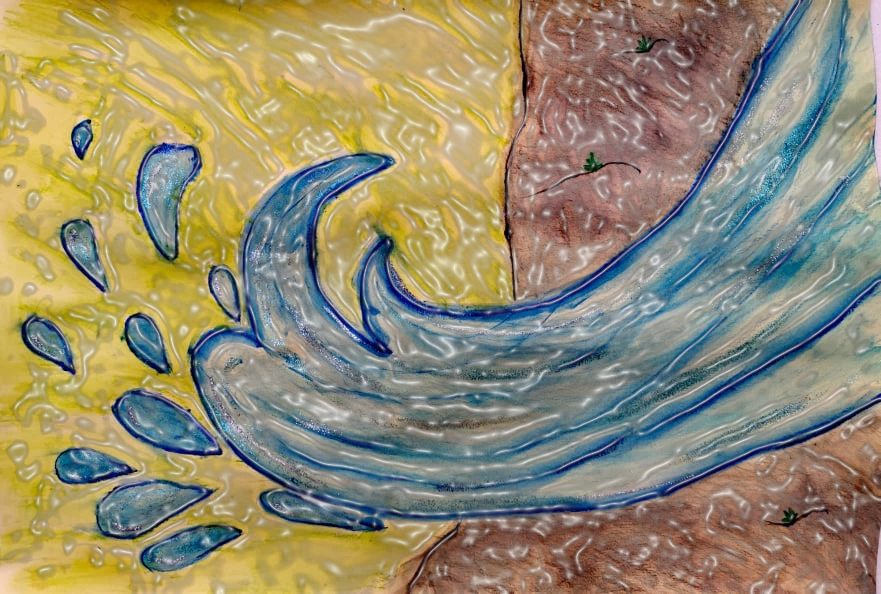 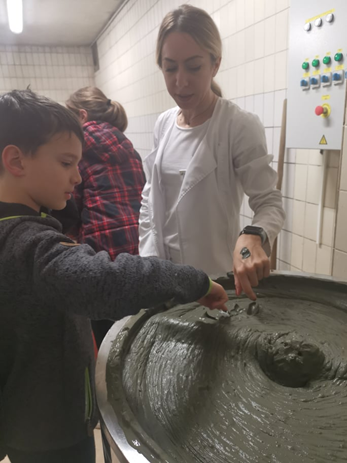 Učenici su se upoznali s pripremom ljekovitog blata zvanog fango koji nastaje dugotrajnim dozrijevanjem na poseban način, korištenjem termomineralne vode i zemlje sa izvora rijeke Mirne. Potom su učenici  uz stručno vodstvo izvodili vježbe zagrijavanja koje su najvažniji dio svakog vježbanja. Uslijedio je razgled svih sadržaja koje lječilište nudi.
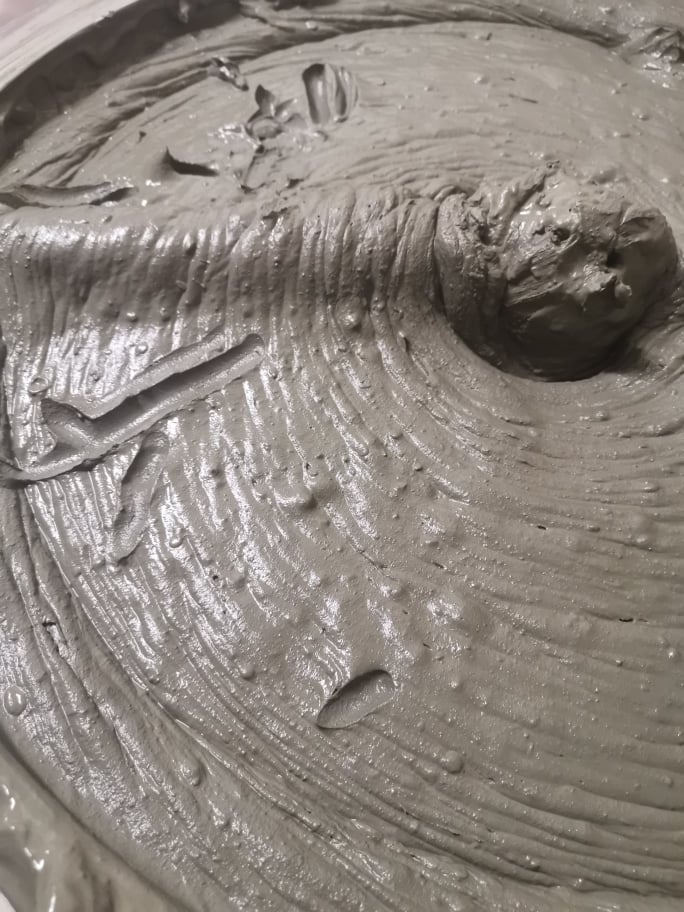 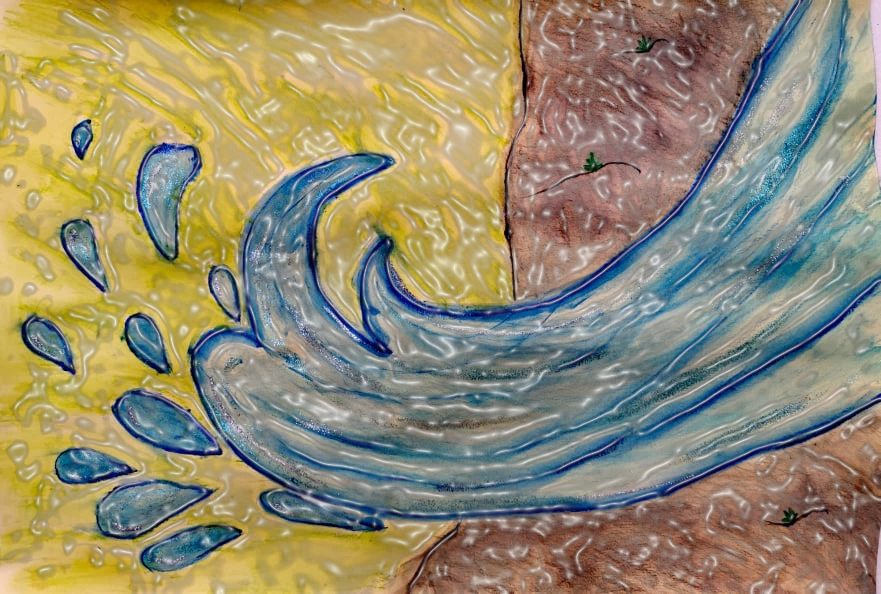 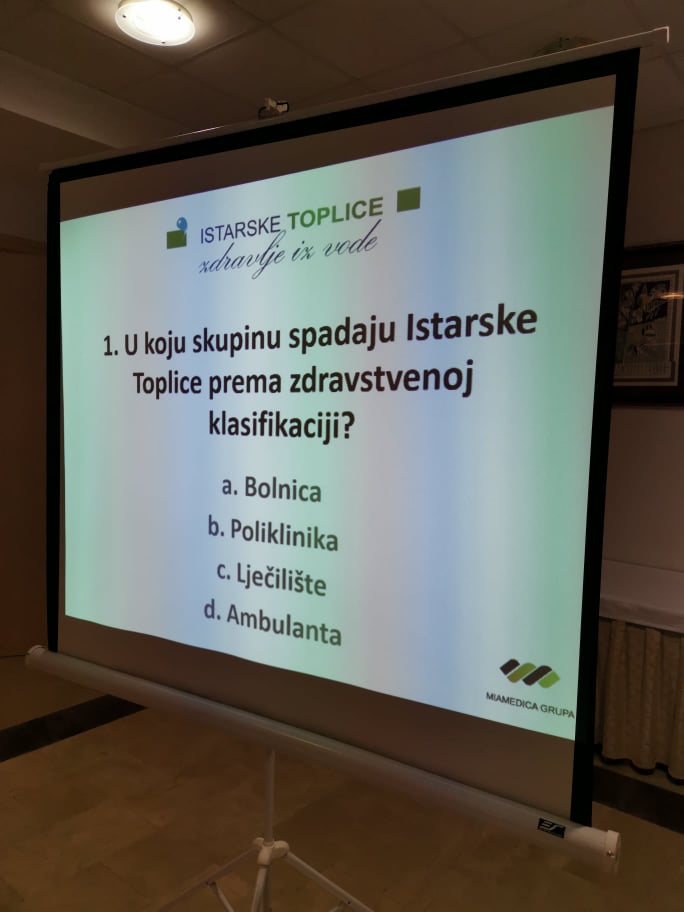 Nakon kratke okrijepe organiziran je kviz znanja o poznavanju Istarskih Toplica. Najbolja ekipa bila je nagrađena.
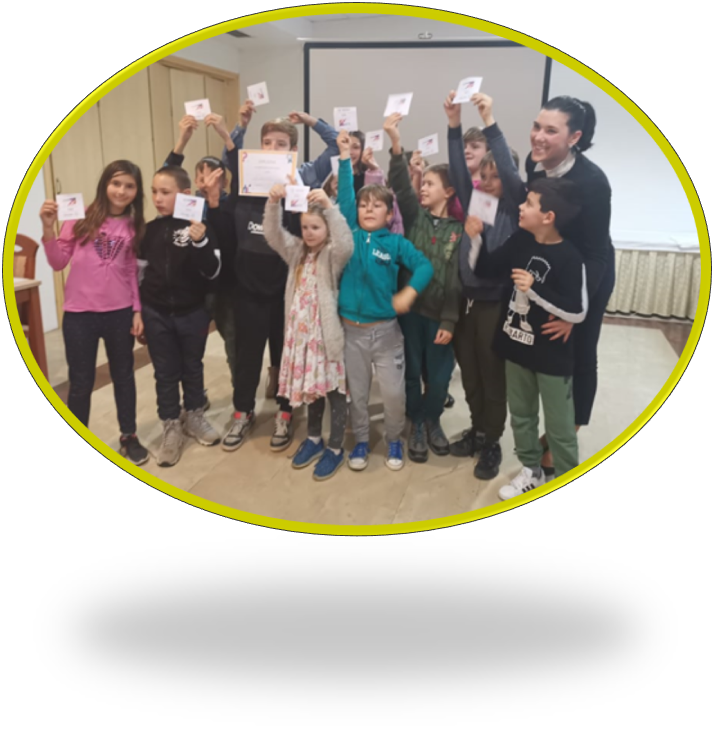 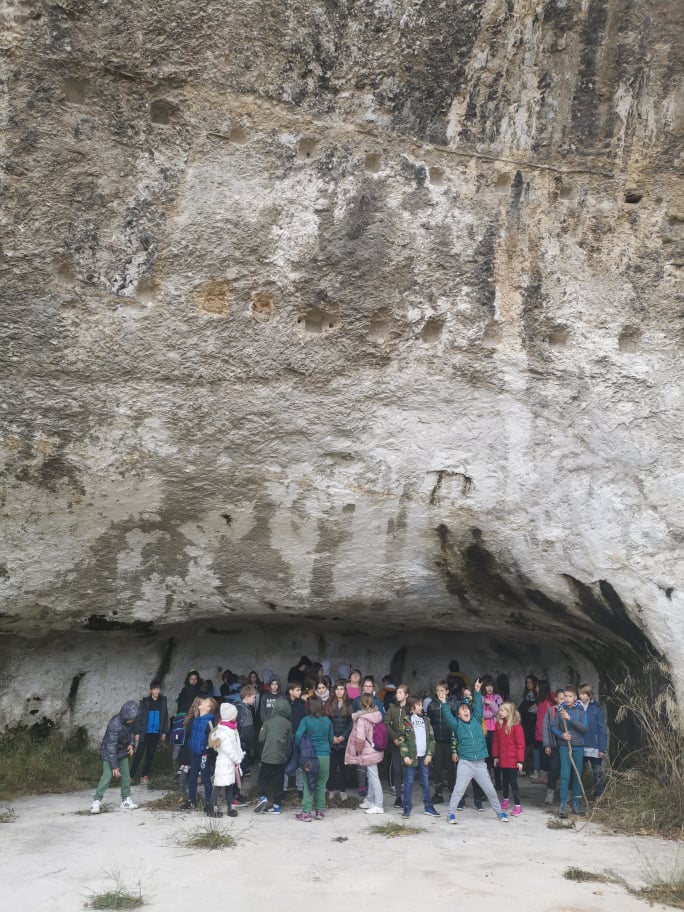 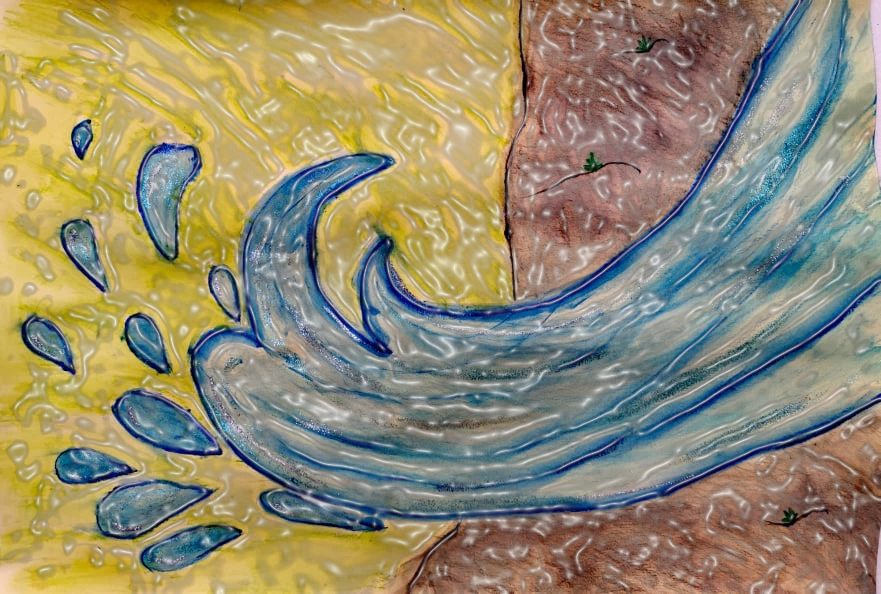 Posjetili smo i stijenu Gorostas o kojoj smo čuli legendu. Legenda nas je potaknula na stvaranje slikovnice pod nazivom Gorostas – legenda o nastanku Istarskih toplica.
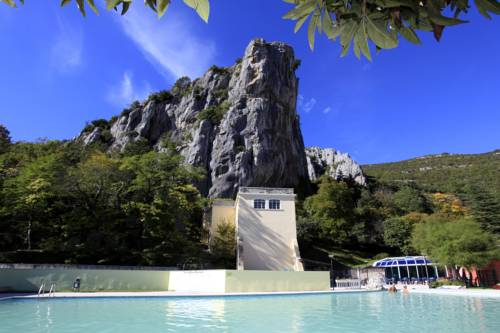 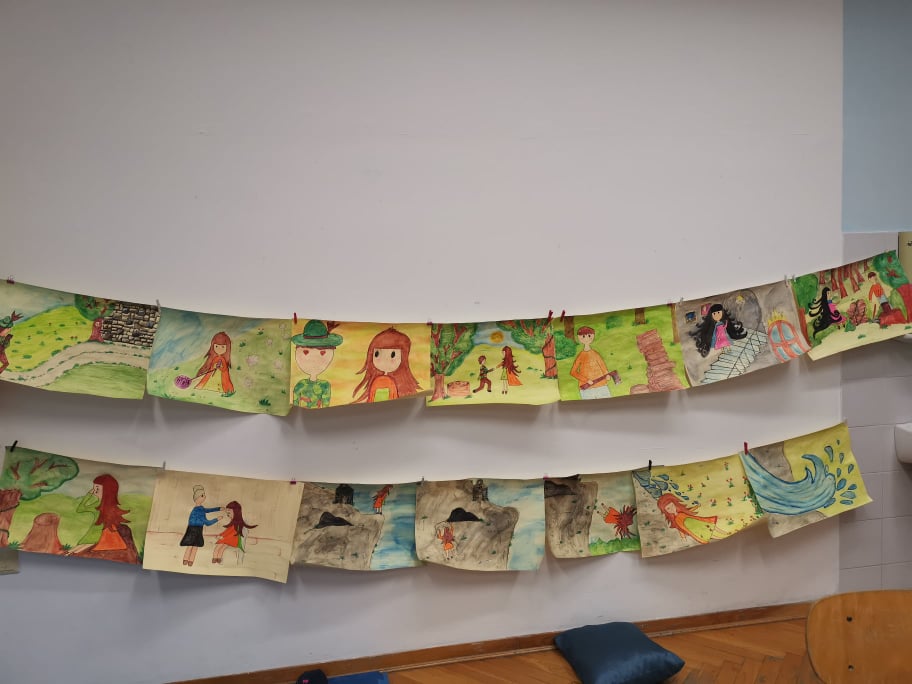 TIJEK NASTANKA SLIKOVNICE
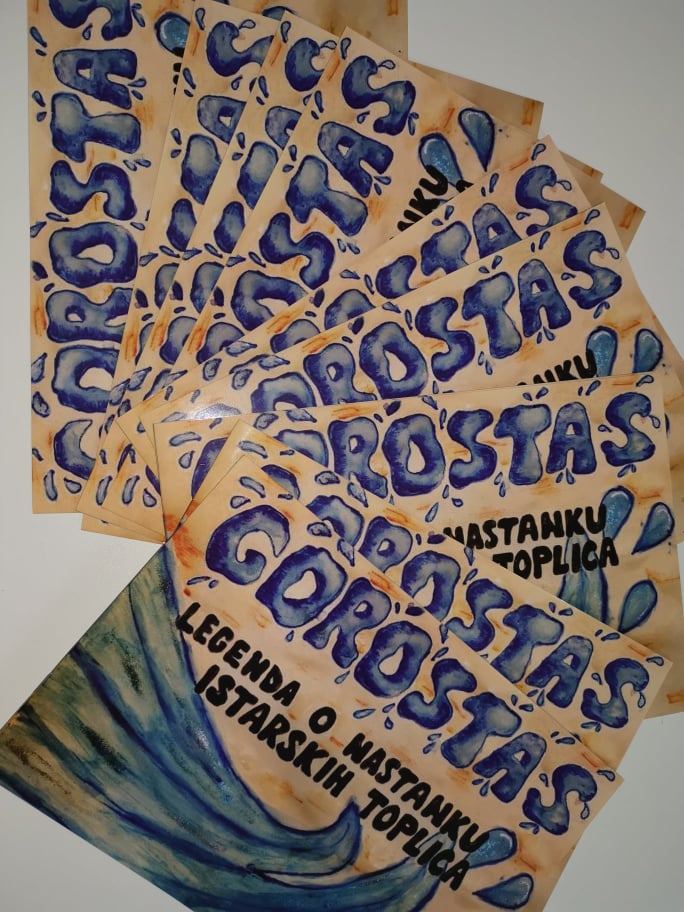 Slikovnica je tiskana u 200 primjeraka.
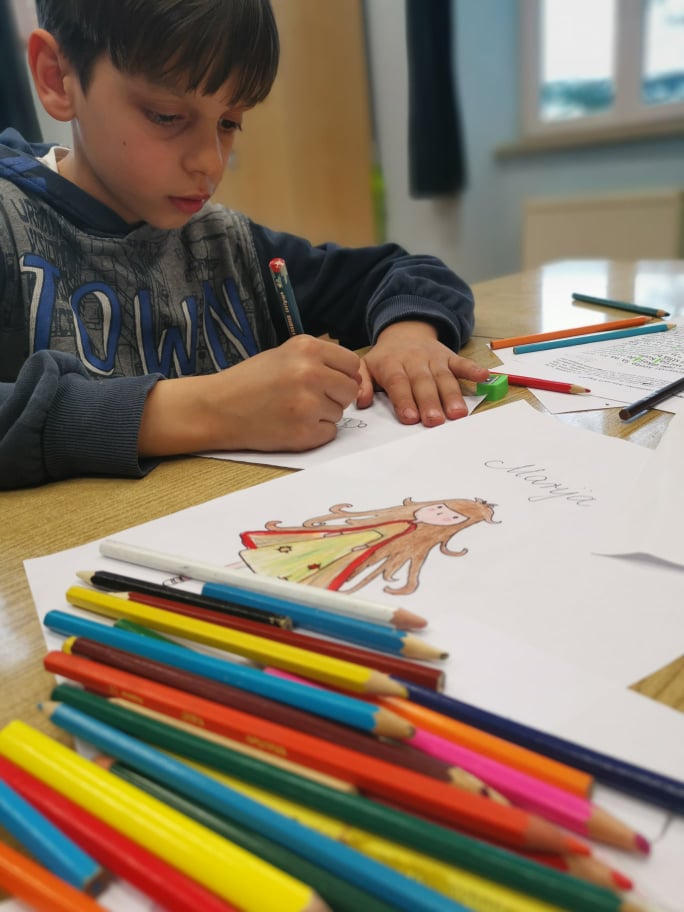 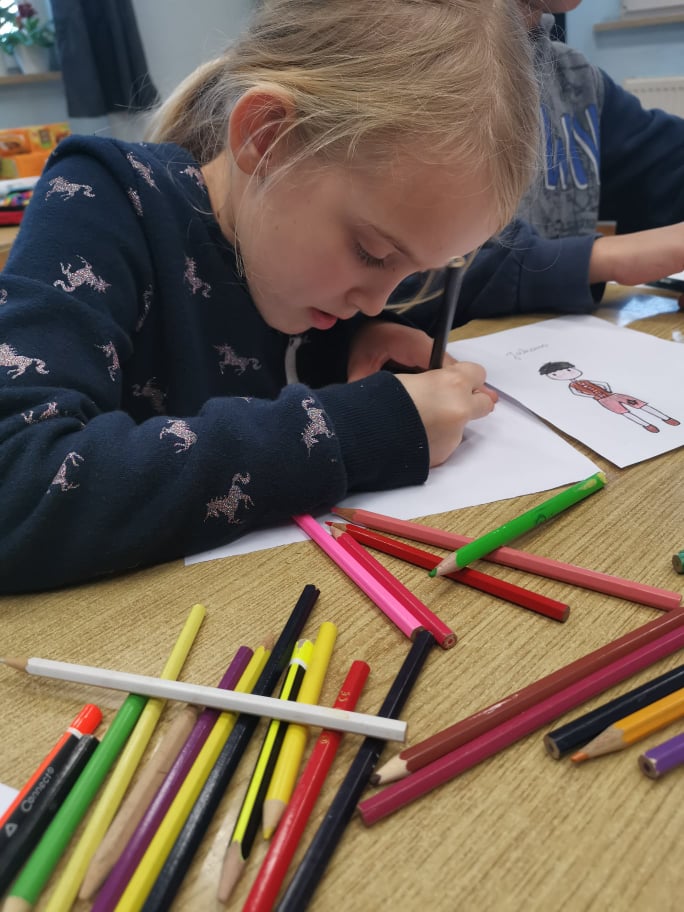 Ilustriramo…
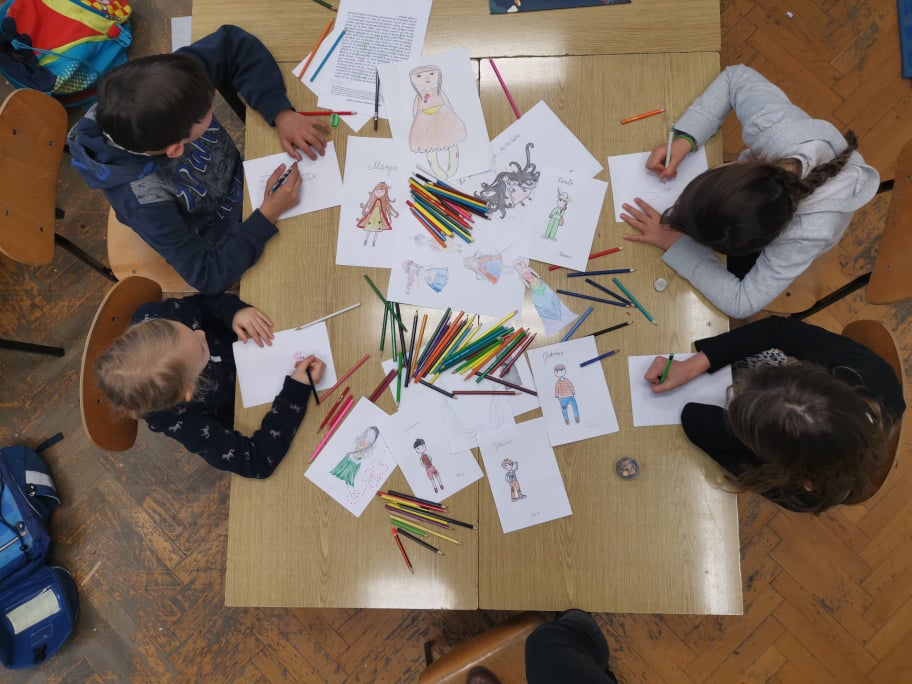 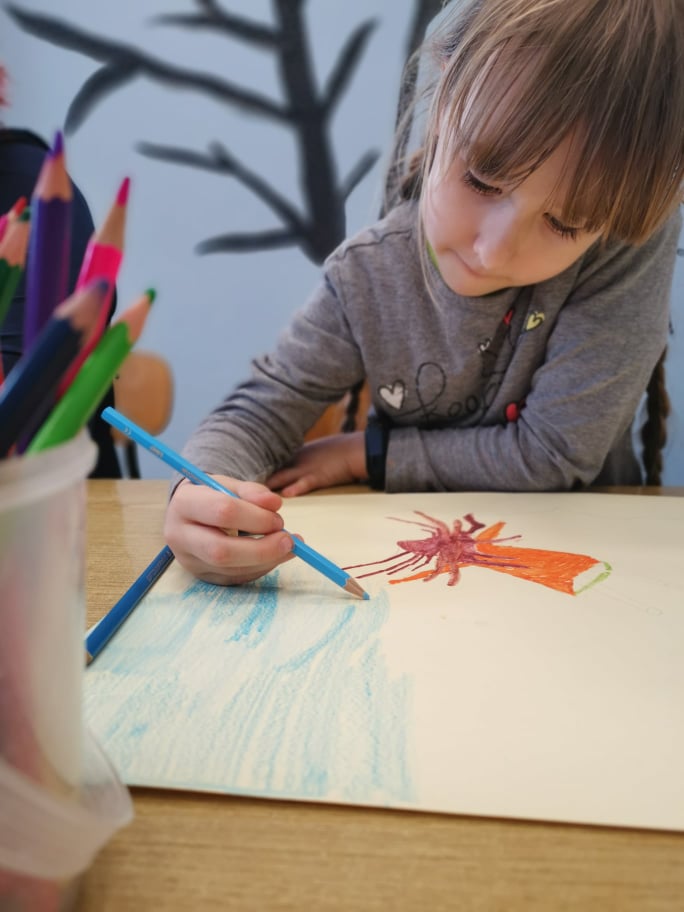 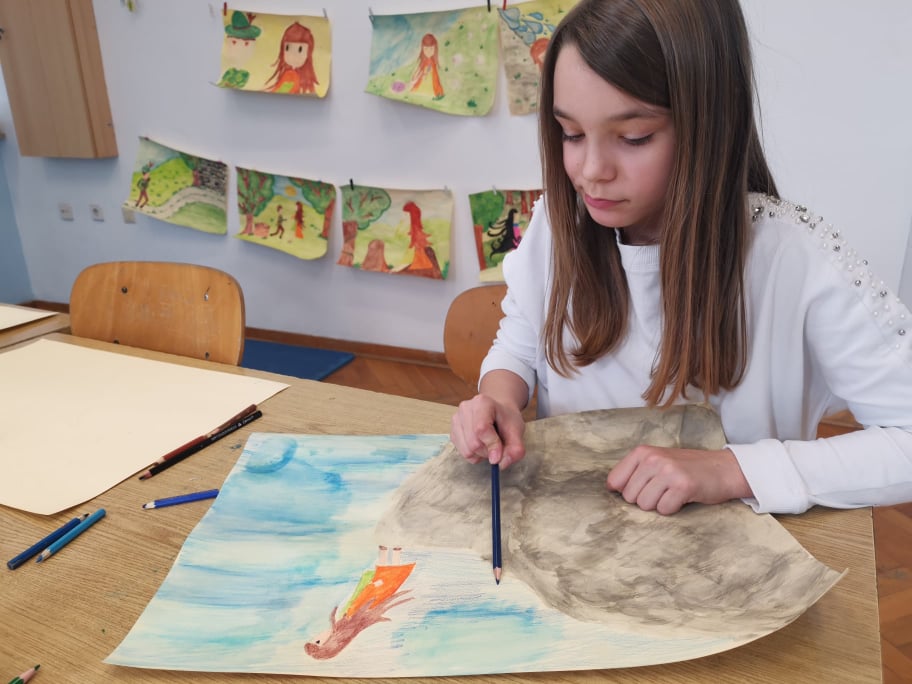 GOROSTAS – LEGENDA O NASTANKU ISTARSKIH TOPLICA
POSLUŠAJ PRIČU!
OSLIKAVANJE OGRLICA I EKO TORBI
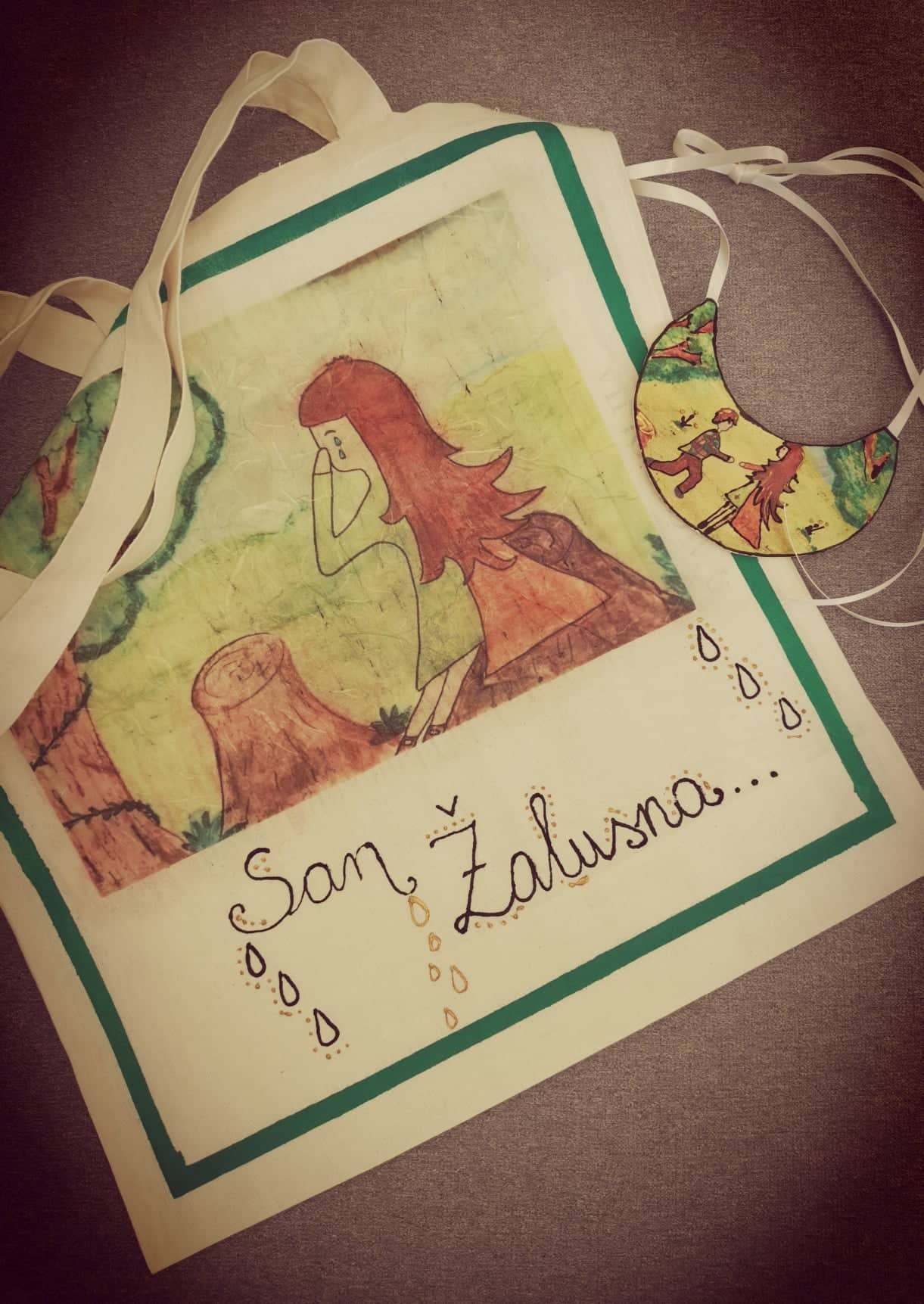 Insprirani nastalom slikovnicom učenici su predložili izradu eko torbi i ogrlica.  Motivi su printani na rižin papir i decoupage tehnikom preneseni na 
tkaninu i drvo.
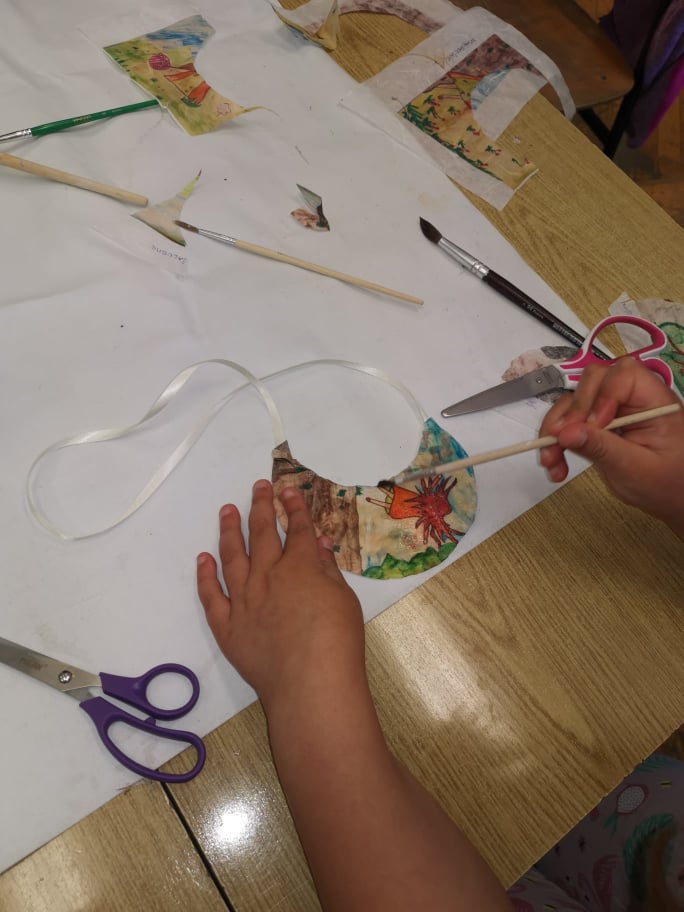 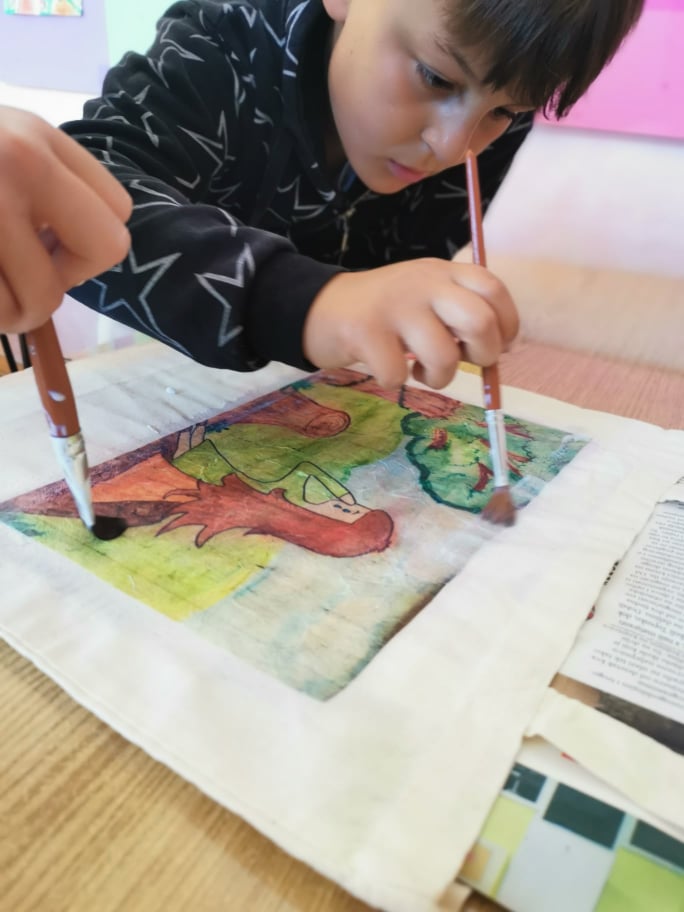 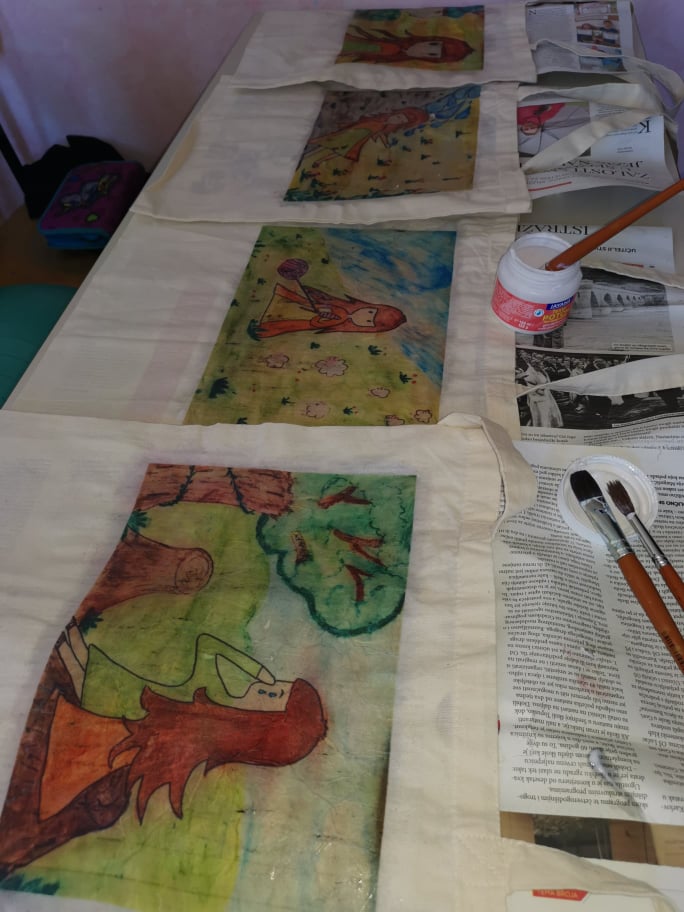 Izrada 
eko torbi
Izrada ogrlica
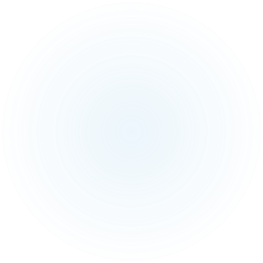 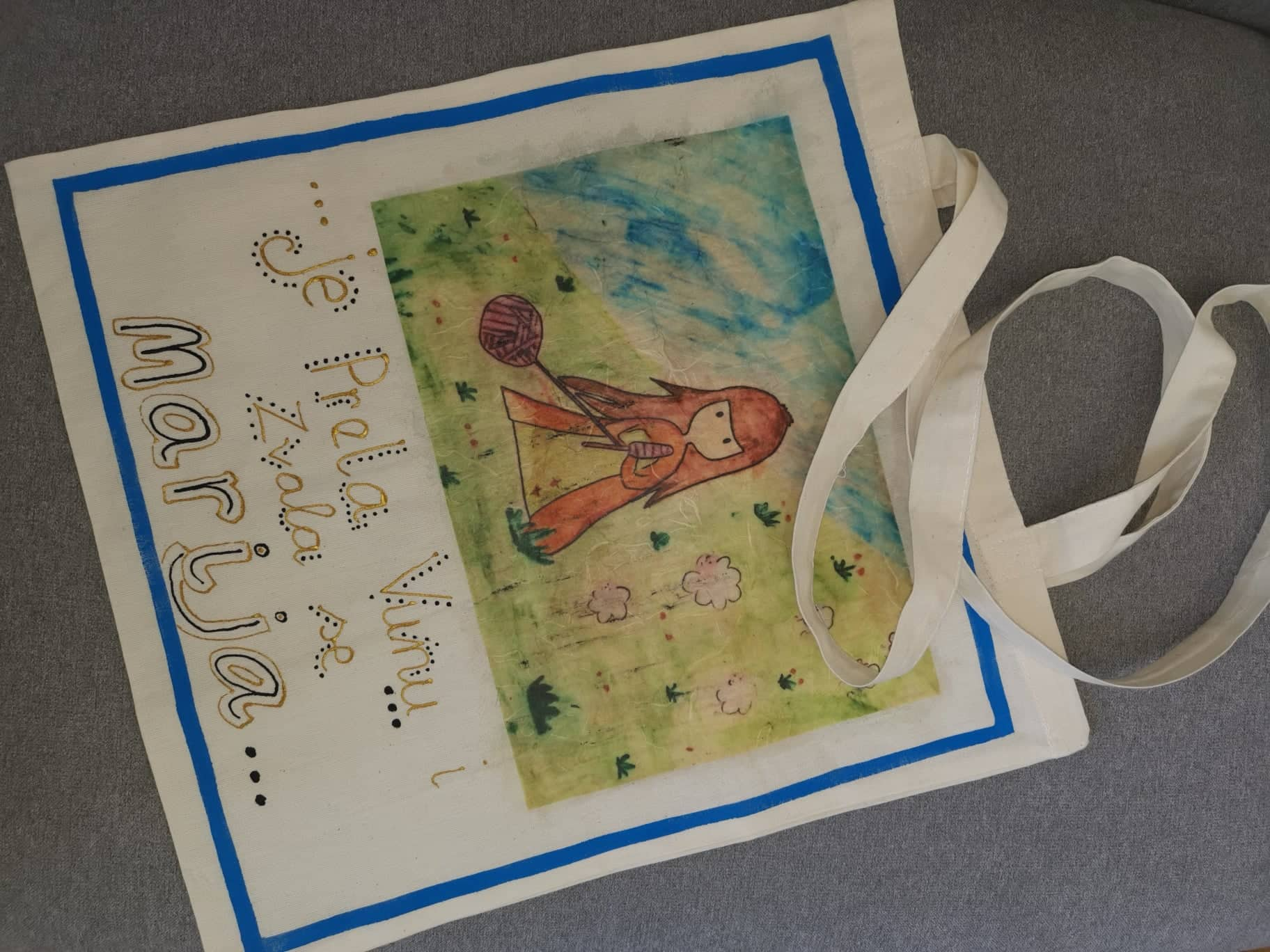 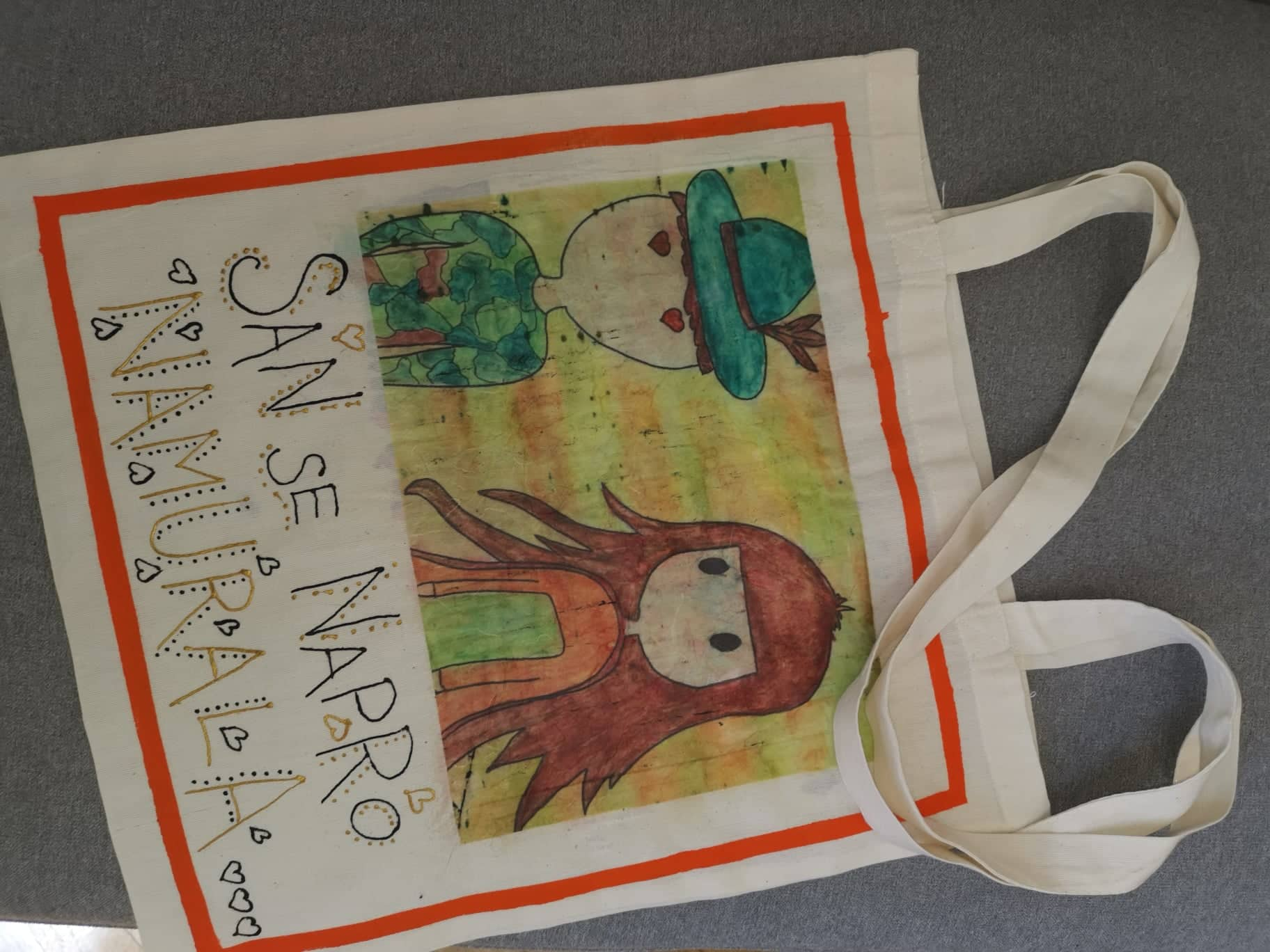 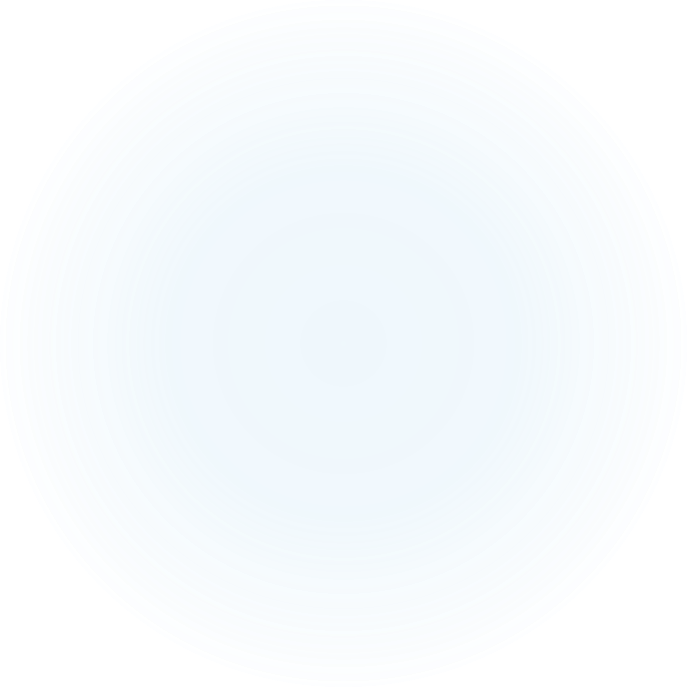 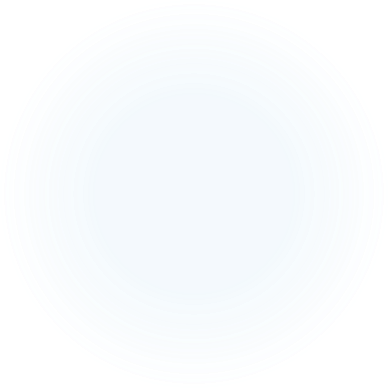 Citati preuzeti iz slikovnice Gorostas
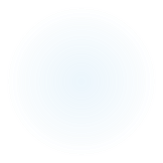 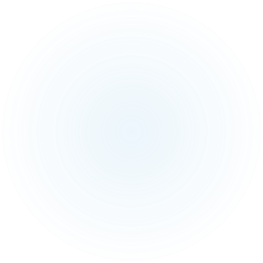 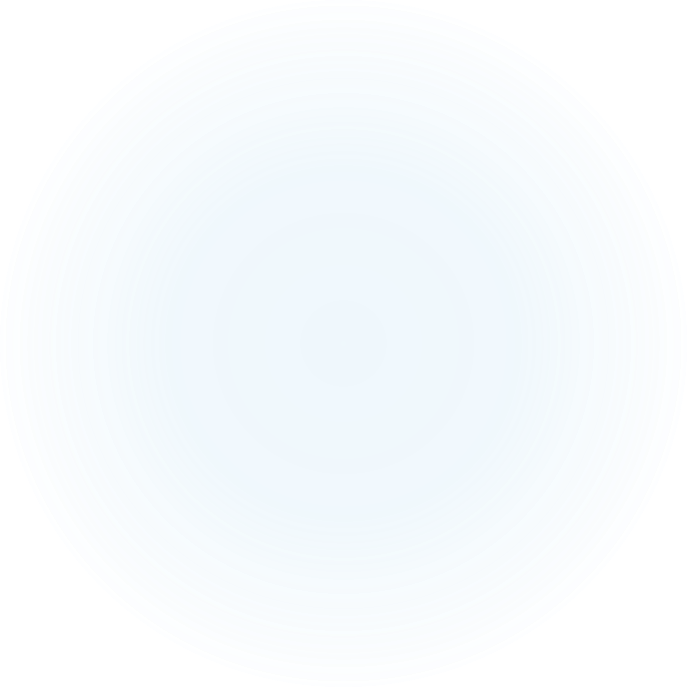 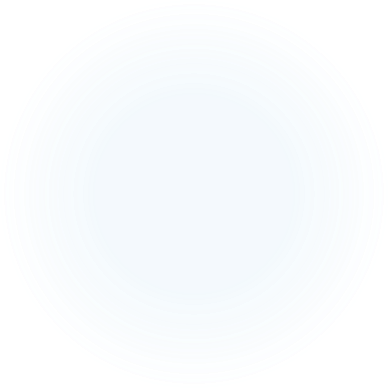 Učenici su kroz ovaj projekt zavičajne nastave  upoznali prirodne, geografske i gospodarske značajke vezane za područje Istarskih Toplica i termalnu vodu. Kroz izradu slikovnice njegovali su zavičajni govor, a posebice se istaknula njihova  kreativnost, inovativnost i poduzetništvo. 
Nastali proizvodi dostupni su za kupnju u školskoj zadruzi „Istarski vrhi”.
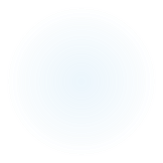 OŠ - SE MILANA ŠORGA OPRTALJ – PORTOLE
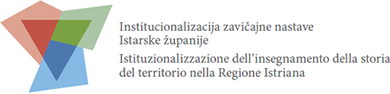 VODITELJI PROJEKTA: učiteljice razredne nastave Ivana Kmet i Dina Kotiga te učitelj biologije Fabrizio Cigui.
U projektu su sudjelovali svi učenici od 1. do  8. razreda.